Linked Data – the Missing Link between Open Government Data and Archives
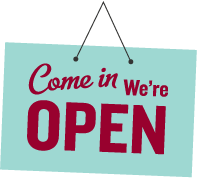 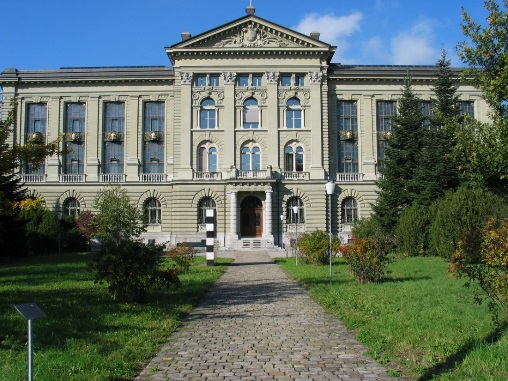 Dr. Krystyna Ohnesorge and Dr. Jean-Luc Cochard
Swiss Federal Archives SFA

DLM Forum Brighton Triennial & ARMA International European Conference in Brighton, 13-15.09.2017
Open Data and Linked Data
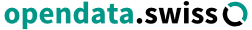 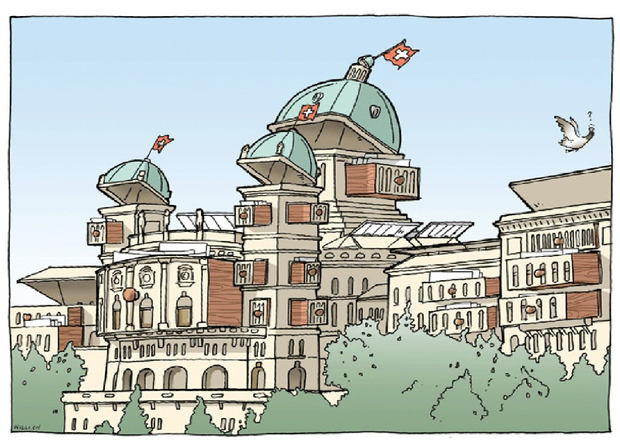 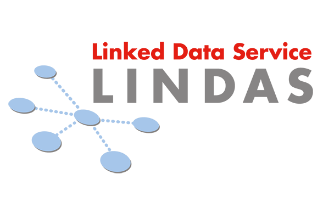 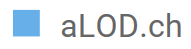 New projects:
LD Platform
AIS Future
OGD as a Publication Channel
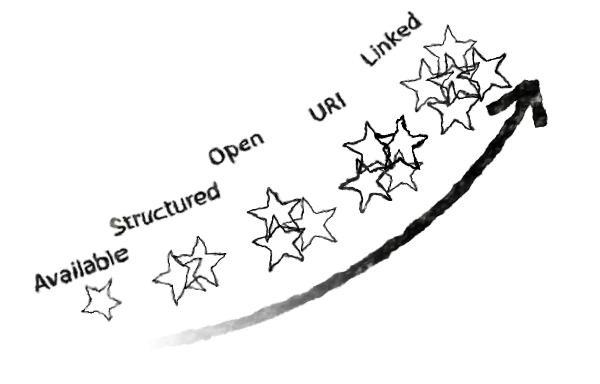 Linked Data Publication Features
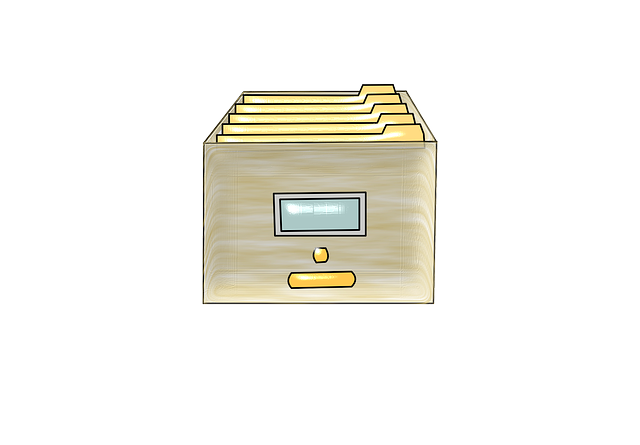 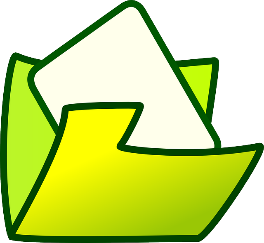 Linked Data for Archival Catalogue(AIS-Future)
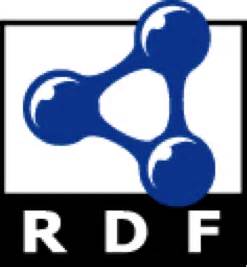 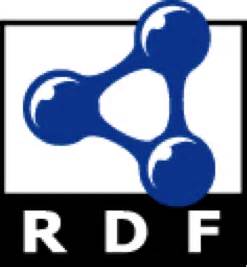 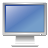 3rd-partyapp
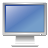 3rd-partyapp
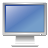 3rd-partyapp
Archives network
3rd-partyapp
web-basedAIS
SPARQL queries
distributed catalogue
Linked Data for Publishing Data
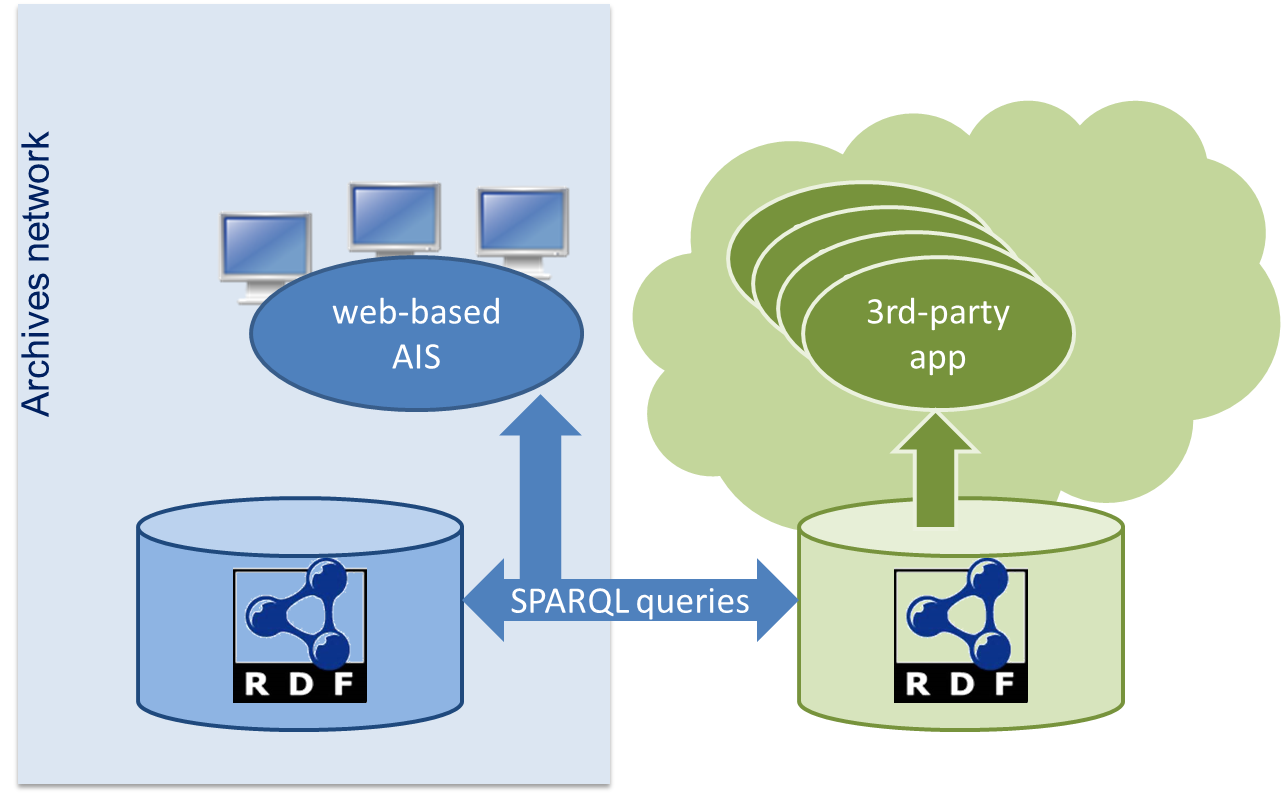 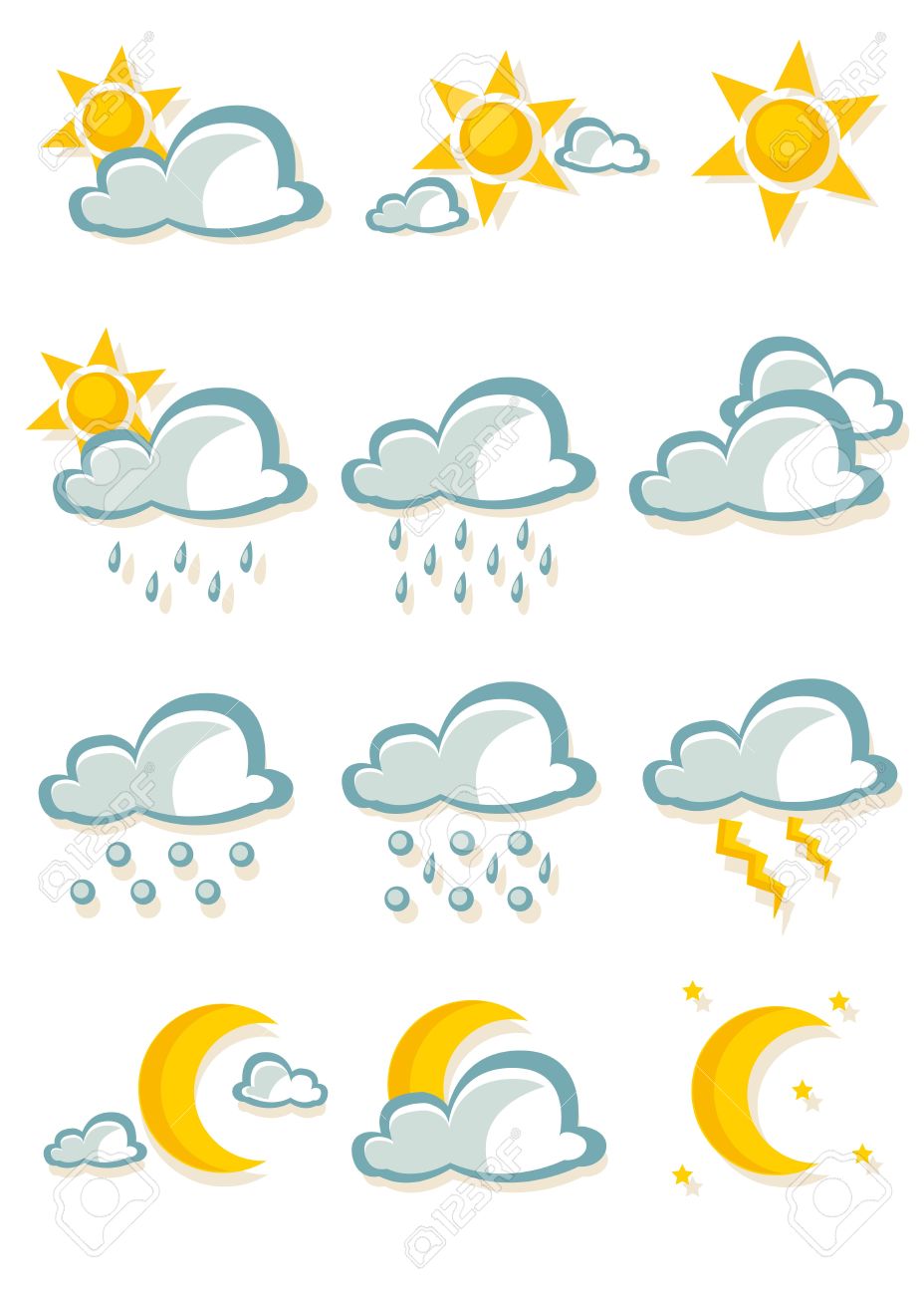 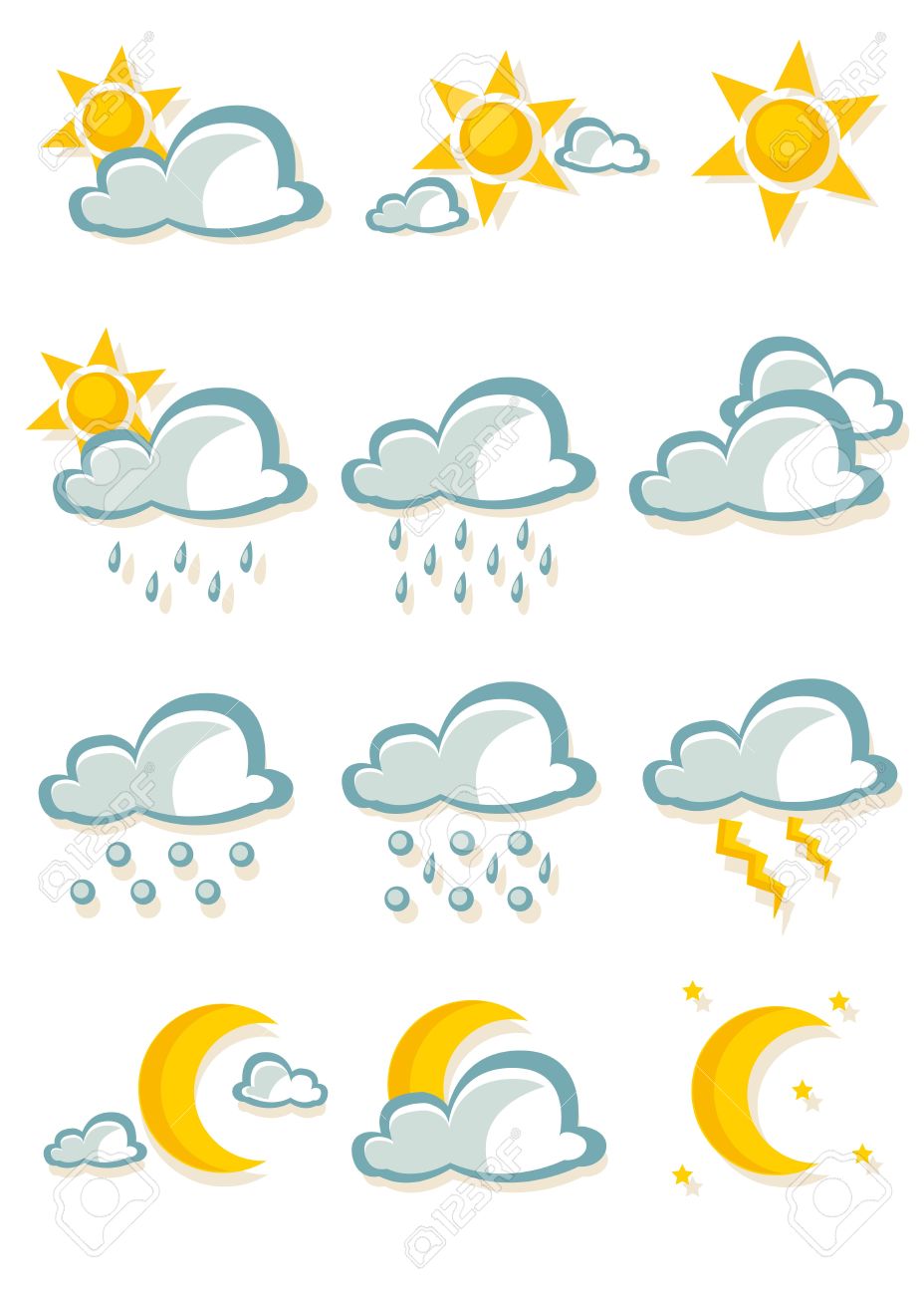 Linked Data for Preservation
Linked Data (=Web of Data)  web archiving
Data model of LD-datasets described in LD too – RDF is self-describing
Datasets can be dumped as text files
Linked Data is strongly tied to the web architecture(URIs dereferencing)
Publication of archived LD-datasets may reconnect to updated resources
What about the SPARQL-endpoint as presentation tool?
Where is the limit of a dataset to be ingested?
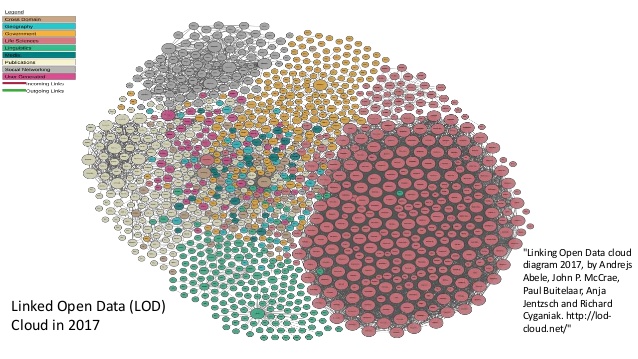 Preservation of Linked Data
Conclusion
Linked Data in the Swiss Public Sector
Roadmap for Using Linked Data
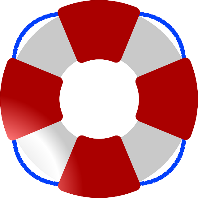 Roadmap for Preserving LOGD
Thank you – Danke – Merci!
Contact and questions:
Information Preservation Division IPD
Swiss Federal Archives SFA
Jean-Luc.Cochard@bar.admin.ch 
Krystyna.Ohnesorge@bar.admin.ch
www.bar.admin.ch
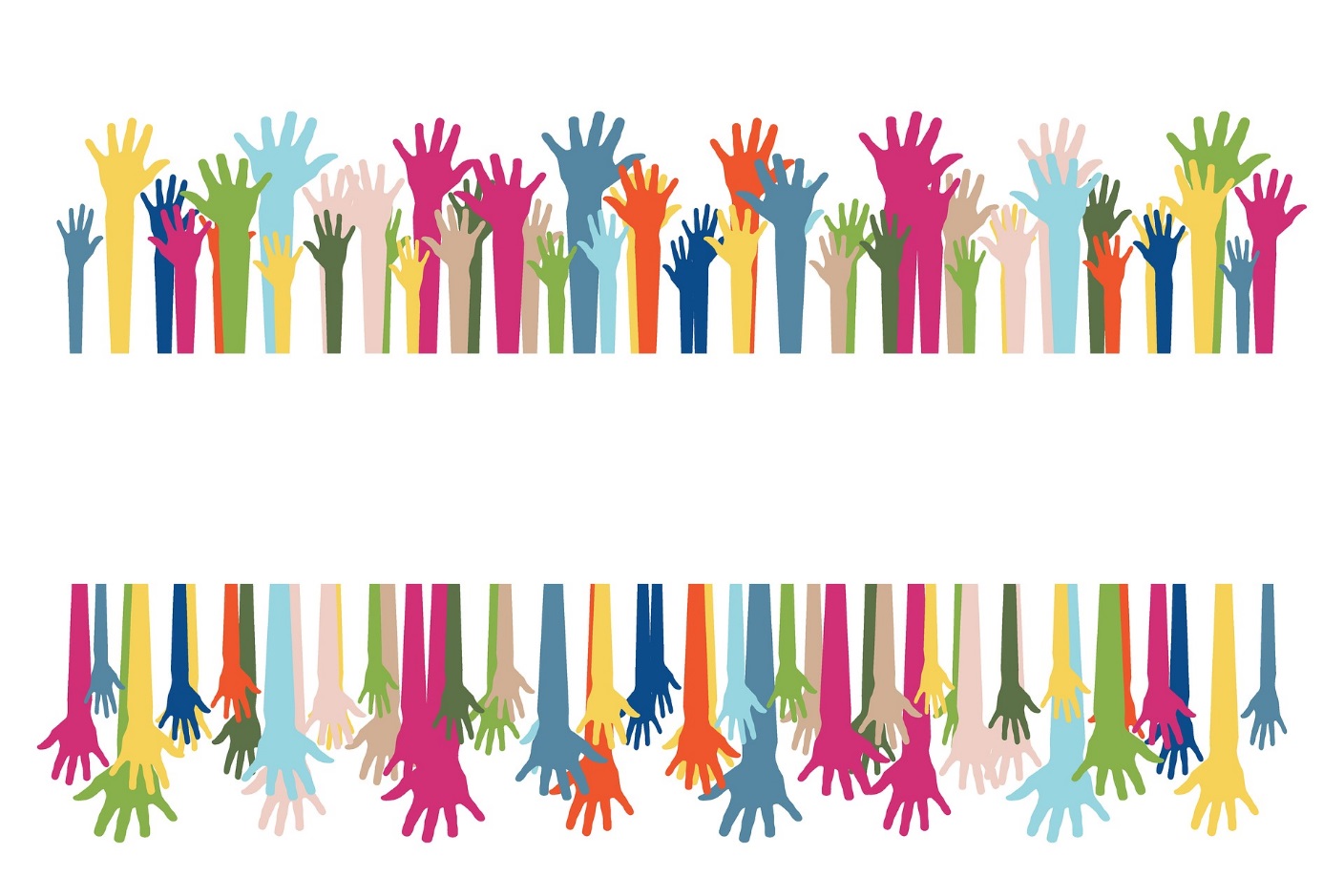 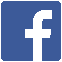 www.facebook.com/Bundesarchiv.Schweiz 

www.twitter.com/CH_Bundesarchiv 

www.youtube.com/bundesarchiv
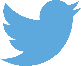 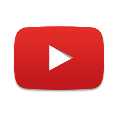